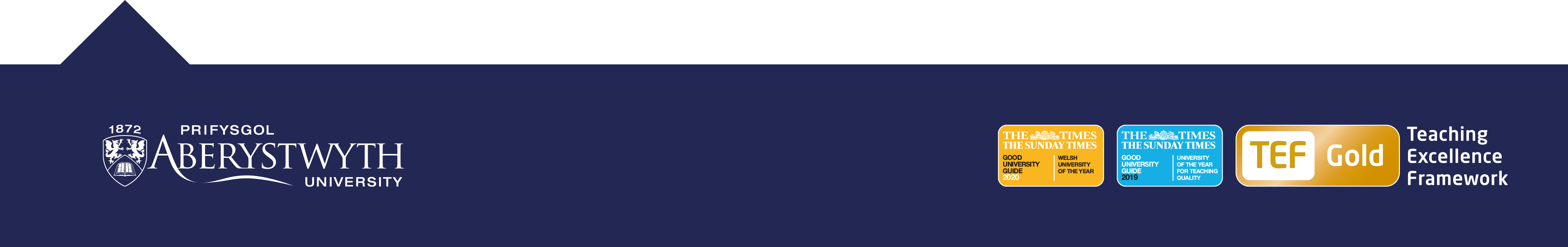 BRONZE Challenge:
You will be creating a webpage to help others create your vehicle design.

To start with, create the below using HTML:

A heading for the webpage

A section introducing your design – including at least one image of the design
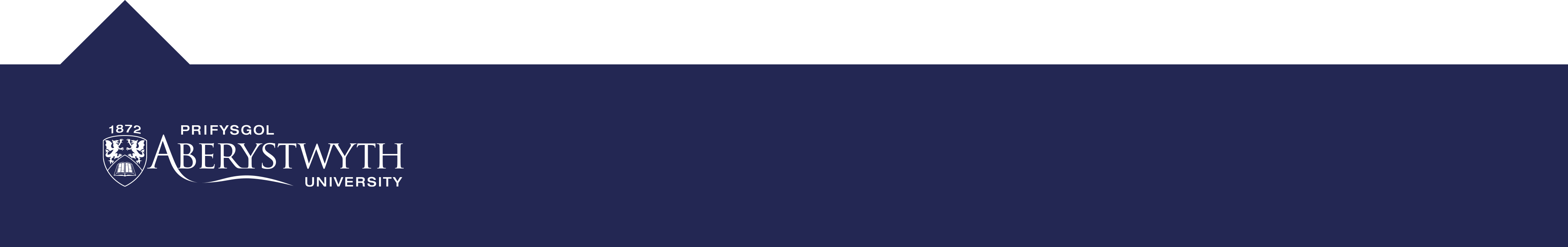 Style these sections using CSS and create a grid for your content.

Notes: 

You will need to add a new file called style.css to Trinket
Watch the beginners video on CSS (https://youtu.be/nC56H_DuAT8) as a reminder
Remember https://w3schools.com is a great place to get new ideas and to test different styles.
SILVER Challenge:
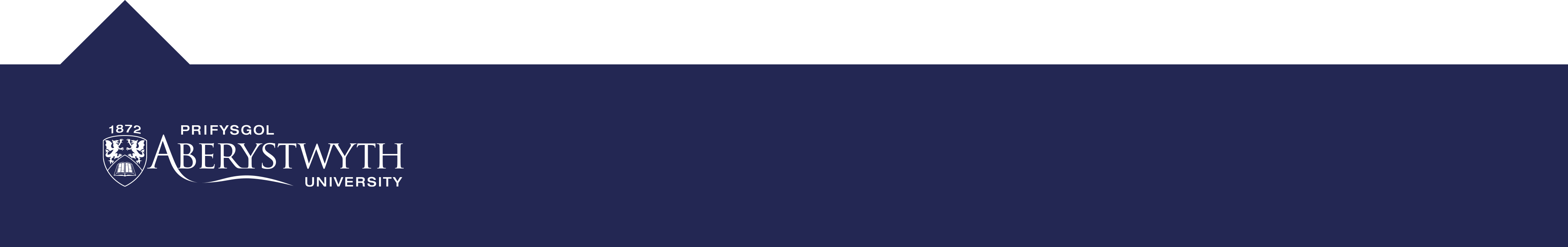 Create a new section containing a component list for people to create your design.

Here are two options for HTML of lists – try these out to see the difference:

<ol>
    <li>item 1</li>
    <li>item 2</li> 
</ol>
GOLD Challenge:
<ul>
    <li>item 1</li>
    <li>item 2</li>
</ul>
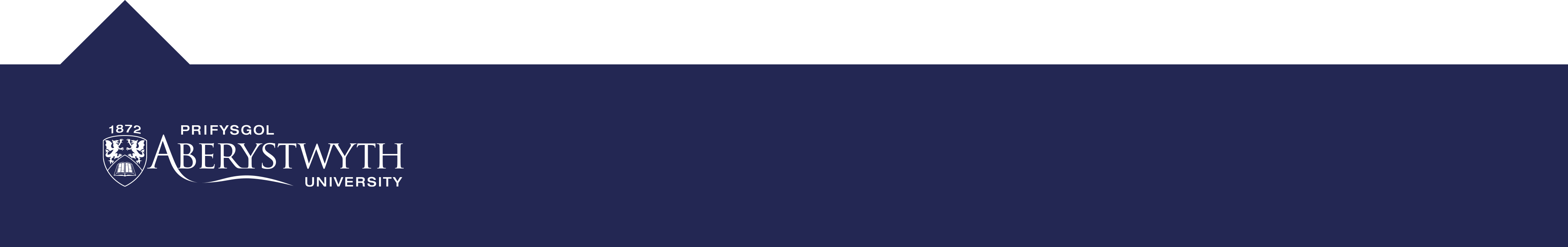 Extension Challenge:
Create a wiring diagram for your design in a Tinkercad circuit file to include on your webpage.
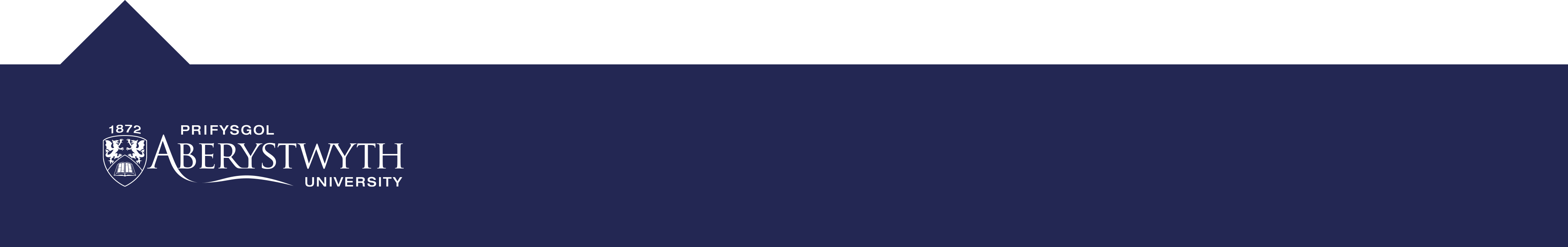 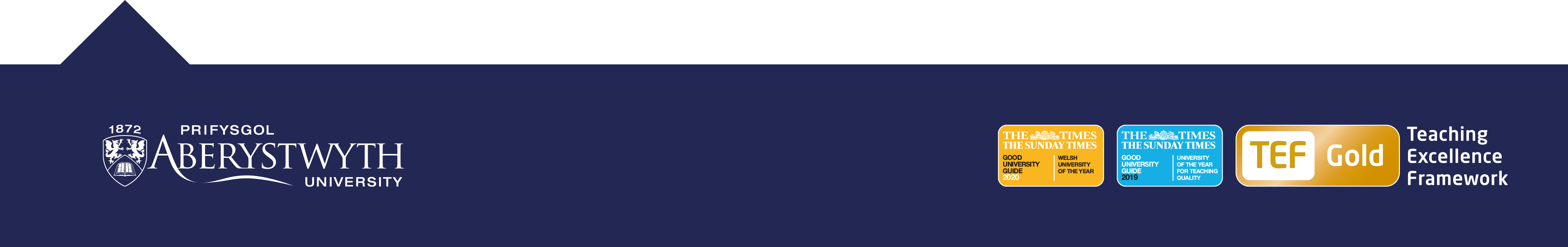